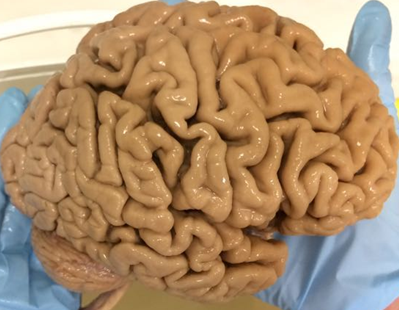 Exploring the AHEAD brains
together
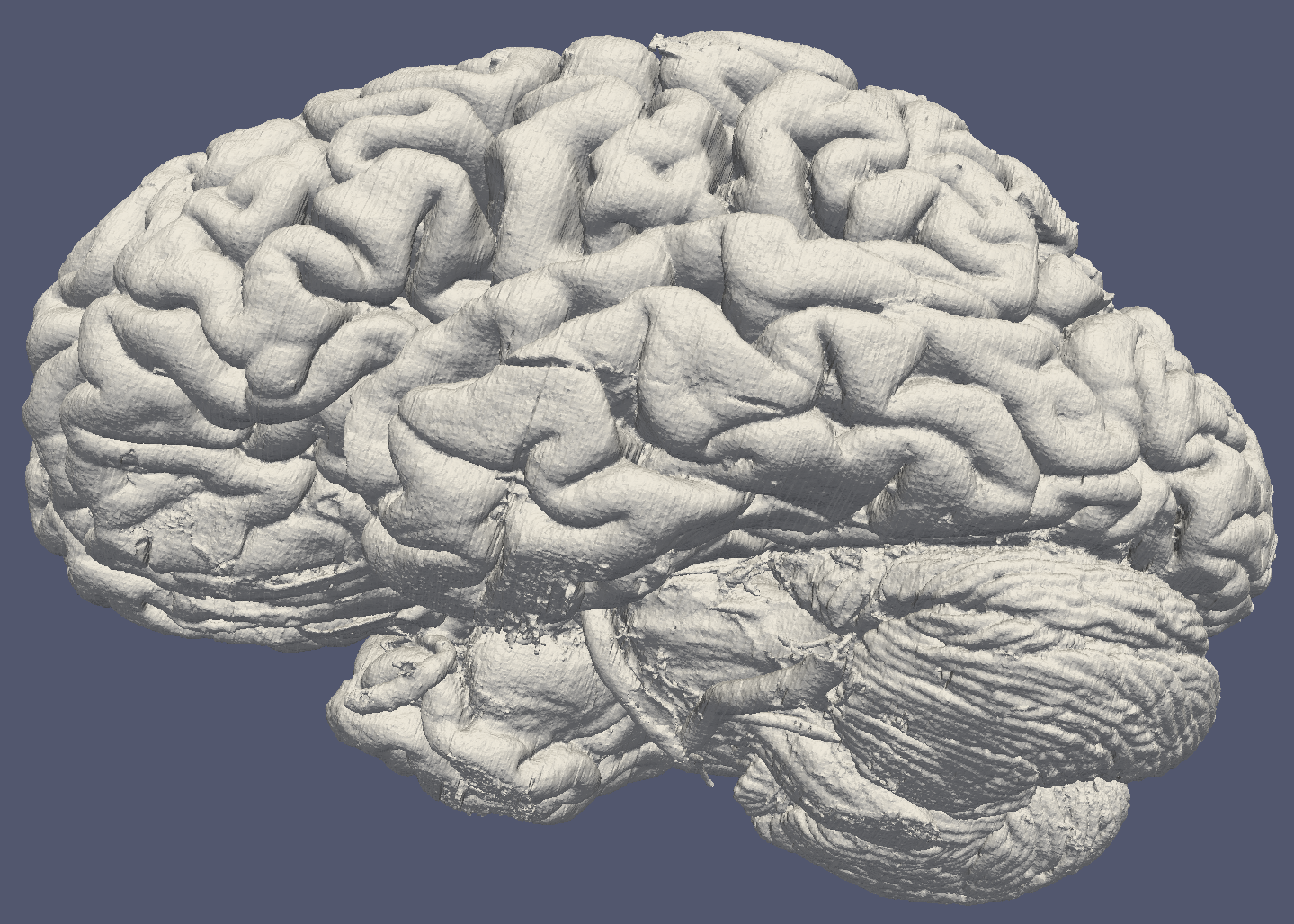 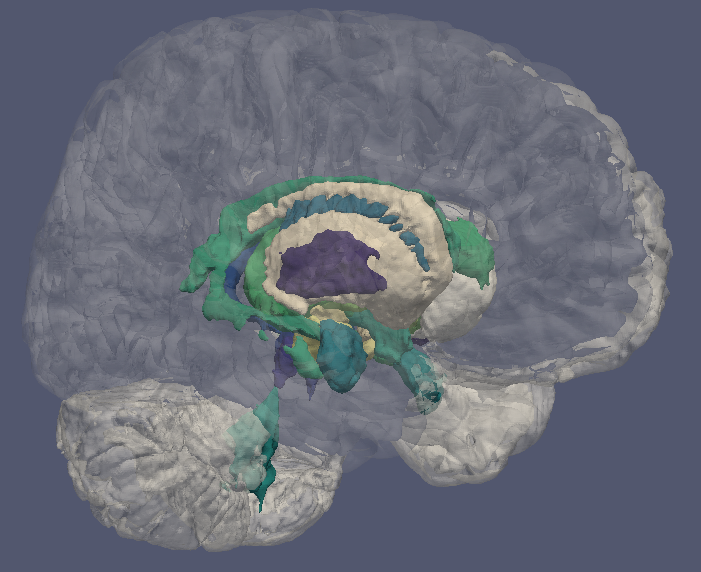 Pilou Bazin
(      : piloubazin)
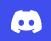 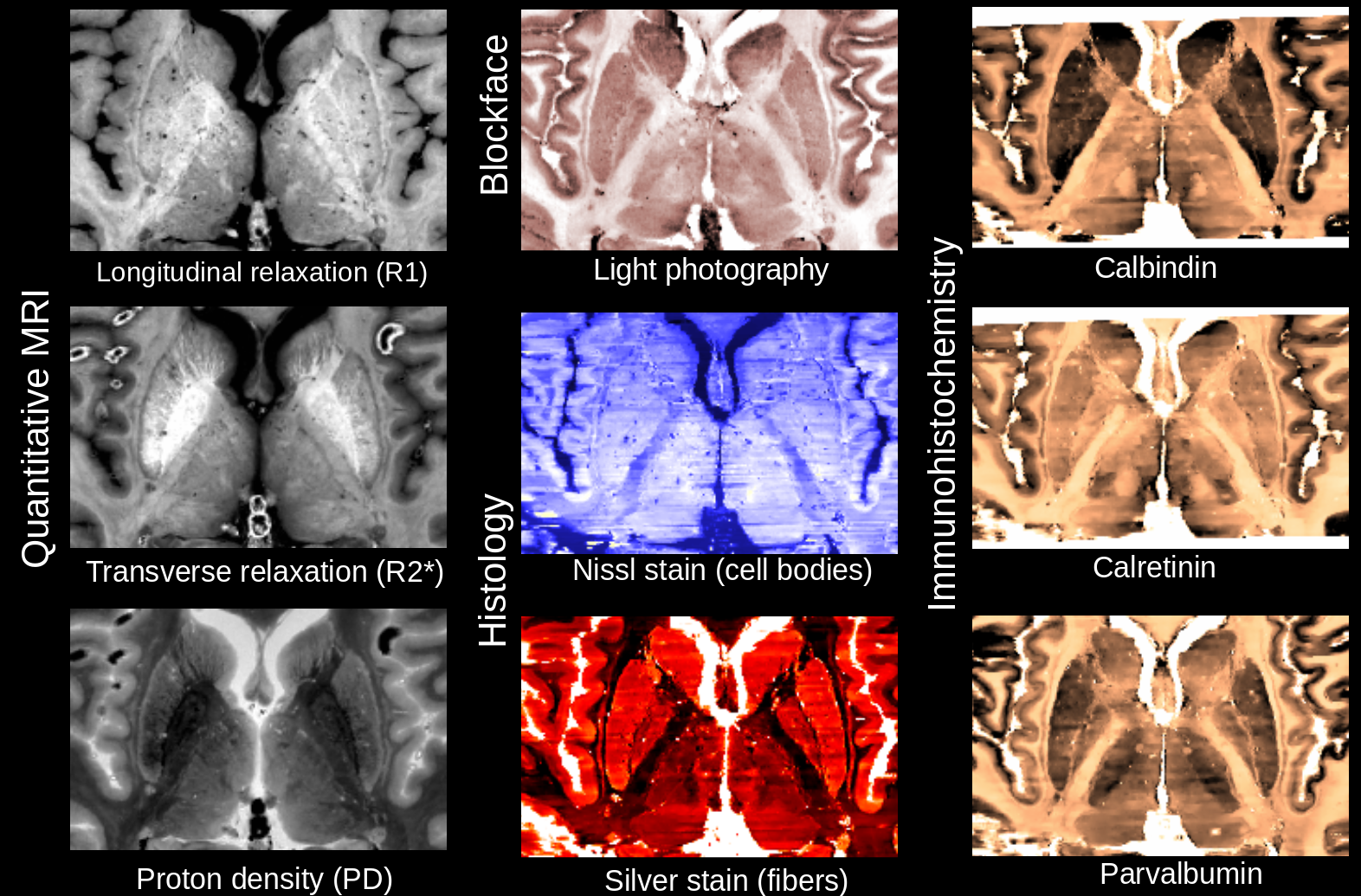 2 brains
9 contrasts
parcellations
200+GB data
Visualization?
Delineations?
Collaborations?
[Alkemade, Bazin et al., 2022]